May 2019 Federal Update
Deborah KoolbeckSenior Director, Government Relations, AACTE
Questions will be taken at the end of the presentation.
President’s FY20 Budget Request
President’s FY20 Request: U.S. Department of Education
Focus on education freedom, elevating the teaching profession, supporting vulnerable students, promoting safe and secure schools, promoting workforce development, and streamlining postsecondary aid

Cuts 29 programs – including TQP, Title II ESSA, and more (very much like FY19 request) 
Includes short-term program eligibility for Pell
Consolidates TRIO and Gear-Up programs, and cuts them by one-third
Congress has not responded well to this request
Resources
U.S. Department of Education Budget Request

Press Release
The FY 2020 Education Budget Summary and Background Information 
FY 2020 Justifications of Appropriations Estimates to the Congress 
FY 2020 Budget
&
The President's FY 2020 Budget for the entire United States Government
Appropriations FY2020
Raising the Caps for FY20?
Recall that each year since the 2011 Budget Control Act, Congress has raised the caps set in the BCA for both non-defense and defense discretionary funds. 

The last bill raised the caps for FY18 & FY19. 

If the caps are not raised again, then we are looking at a $54b cut to non-defense discretionary dollars and $71b for defense. 

There is conversation and concern around raising the caps for FY20 & FY21.
Raising the Caps? Not with the POTUS FY20 Budget Request
The FY20 President’s Budget Request protected defense discretionary funds at the expense of non-defense discretionary funds.

U.S. Department of Education cut $10.7b
Appropriations: U.S. House of Representatives
The FY2020 In Motion
Currently no Budget Resolution setting topline spending numbers and allocating to the 12 subcommittees. 

The House moved forward with a “deeming resolution” to allow the work to begin. 

Majority Whip Hoyer has stated that he wants all 12 appropriations bills be completed by the end of June. 

The Appropriations Committee is working hard and could be on track to meet his goal.
Labor – H in the House
The Labor, Health and Human Services, Education and Related Agencies bill moved through full committee first!

View the:
Subcommittee Markup 
Full Committee Markup

Read the: 
Summary before Full Committee Markup 
Bill before Full Committee Markup 
Report
Key Program Results with + $11.8b for the Allocation
Title II of ESSA 	$2.556b	+500m	24.3%
Title IV of ESSA 	$1.320b	+150m 	12.8%
SEED grants 		$100m	+25m	33.3%
Special Education Personnel Prep
				$87m	+9.8m	12.7%
Pell Grant Max 	$6345	+150	2.4%
Teacher Quality Partnership Grants 
				$53m	+10m	23.12%
IES Regional Labs	$60m	+5m		9.0%
IES Rsch SpEd	$61m	+5m		8.9%
IES Statewide Data	$35m	+2m		9.3%
Status
By May 22, 2019 the House will have moved 8 of the 12 appropriations bills through Full Committee and they await the Floor. 

The 4 bills left are: Agriculture, Financial Services, Homeland Security, and Transportation & Housing & Urban Development. 

Chairwoman DeLauro hopes that the Labor-H bill goes to the Floor in early June
Appropriations: U.S. Senate
Status
No work has started at this time on any bill. 

Statements include that the Senate will not start their work until a budget deal to raise the caps is reached. 

Currently there is not enough time for the Senate to finish all 12 bills by the end of the fiscal year (September 30, 2019), even potentially if they skipped August recess (unlikely).
Appropriations Predictions
What’s At Play
Congress likes to work against a deadline: September 30 
Challenges Unfolding:

Senate has no topline number from which to start their work
U.S. debt ceiling to be reached in the fall
Request for emergency funding for situation at the border 
Trade War escalation 
Tension with Iran 
Poison pill riders, including in Labor-H 
Tension at the state level around abortion rights 
Continued investigation into the Administration
The Meeting
On Tuesday, May 21 the first meeting was held to move on a budget deal to raise the caps and possibly the debt ceiling.
In attendance: 
Speaker Pelosi 
Minority Leader McCarthy 
Senate Majority Leader McConnell 
Senate Minority Leader Schumer 
Acting White House Chief of Staff Mick Mulvaney
Acting Office of Management and Budget Director Russ Vought
Treasury Secretary Steven Mnuchin
What Does It Look Like Moving Forward?
The Crystal Ball Shows Me Options
Budget deal to raise the caps is reached by August or September, passed with a Continuing Resolution (CR)  through mid-November, passage by Christmas break 
Deal not reached until too close to September 30; CR through December, passage of deal + debt ceiling by mid-October; potential passage by Christmas 
Deal not reached, government shuts down (recall previous list of challenges)
Deal not reached, debt ceiling raised, CR into next year, tying it to election positioning 
Many other options – it’s rather cloudy right now!
U.S. Department of Education Action
Negotiated Rulemaking
U.S. Department of Education announced the creation of a negotiated rulemaking committee on Title IV of the Higher Education Act. 
Structure: 1 main committee, which has the vote, and 3 subcommittees

Main Committee: Accreditation and Innovation Committee
Subcommittees:
	Distance Learning and Educational Innovation 
	Faith-Based Entities
	TEACH Grants
The Results & Next Steps
For details on the concensus reached by the committee explore the webpage here.
NEXT
Public Comment period on draft (expect it to be 60-90 days) 
Review of Comments (who knows the timeline?) 
Release of Final Rule (final regulations) before October 31 so regulation is enforceable on July 1, 2020
Higher Education Act Reauthorization
U.S. House of Representatives
Democratic controlled, but with both a Republican and House marker bill from 115th Congress. 
Marker bills are VERY different.
Beginning with 6 or more bipartisan hearings.
Not sure how things will unfold!
U.S. Senate
Chairman Alexander and Ranking Member Murray have a long history of bipartisan work. 
History of hearings and hearing from the stakeholders. 

Challenges unfolding: 
Focus of reauthorization;
Areas of agreement; 
Areas of differing views
Timeline, as laid out by Senator Alexander (it’s an election year!) 
House cannot change much to ensure passage signing into law.
Negotiations Unfolding
Democratic staff starting with Senator Harkin’s bill from 2014: S. 2954 
S. 2954 Title II High Level Overview
Changes to TQP 
New state grant to implement deeper accountability for educator preparation “Educator Preparation Reform Grants” 
Augments Title II data collection 
Requires annual quantifiable goals for increasing the number of educators prepared in shortage fields 
Funds to the states contingent on accountability of programs & outlines metrics to be used
Some part B programs retained
Perspectives on the Talks, Where is Title II?
Facing challenges we have heard before: 
TQP is effective, but the scale is too small
States not holding teacher preparation accountable
Not enough data or data collection is an unfunded mandate
Question on who should engage in TQP – remove higher ed as a required partner
Higher education does not know the results of the graduates in the classroom including retention, effectiveness, and placement
Would connecting to Title II of ESSA funds eligibility provide a path forward?
Overall Challenges & Perspectives
Politics of the committee in the Senate – 2 members running for the Democratic nomination for President 
Some tough places of difference between the Republicans and the Democrats throughout the bill that could bring about an end 
Timeline tight – but keep in the mind the last time HEA was reauthorized it was signed into law in early August in a Presidential election year. 
Chairman is retiring, is this his legacy? 
Piecemeal vs full reauthorization 
Can a Republican led Senate get a Democratic House to support?
Stay Tuned – It’s Too Hard To Predict Right Now
REMEMBER: YOUR Voice Makes a Difference!
IMPORTANT BACKGROUND WORK FOR YOUR ADVOCACY
Please be sure to do the following as you engage in advocacy:
Check your faculty/staff handbook to be clear on the guidelines to advocating using your title and institutional address. 
Connect with your institution’s government relations staff to coordinate and collaborate in your efforts. You don’t want to inadvertently cause problems with your institution’s efforts and agenda.
Remember, you can always advocate as a private citizen, not using your title, institutional address & email.
Please Sign Up for the AACTE Action Alerts
Remember, this is not limited to AACTE members – 
your campus and national colleagues, your PK-12 partners, your students, your family & friends can all participate! 

Please help spread the word! 

http://bit.ly/ActionAlertSignup
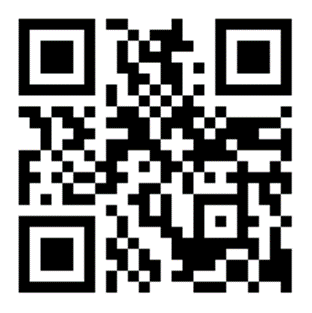 Your Actions and Engagement
May 2019 Key Advocacy Actions
Attend AACTE’s Day on the Hill  June 4-5 2019 

Connect with your institutional government relations (GR) staffer/staff to be a resource moving forward

Work with your GR staff  to invite your elected officials to visit your programs during congressional/legislative recesses.
AUGUST RECESS IS FAST APPROACHING  

Sign up for AACTE Action Alerts – expect them out soon for various issues! 

Explore and Utilize the AACTE Advocacy Center!
AACTE Washington Week
State Leaders Institute 
Holmes Doctoral Scholar Summer Policy Institute 
Day on the Hill 
June 2-5, 2019 
Online Registration is Open Through May 30!
http://bit.ly/AACTEWW19
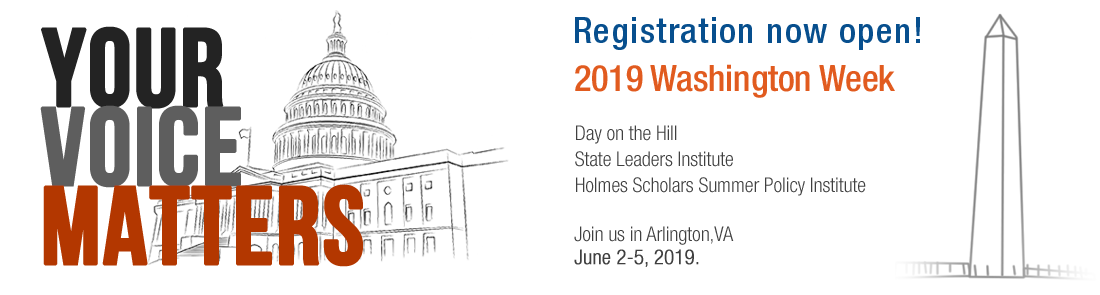 Resources For YOU
Advocacy Center 

Advocacy Guides

AACTE Action Alerts 

Blogs – Ed Prep Matters 

Tweets -  @AACTE, @Koolbeck 

Websites on state and federal policy 

Monthly Federal update webinars
Questions?
dkoolbeck@aacte.org 202.478.4506